Supporting Children with SEND
A brief overview
11th September 2019
60 Pages
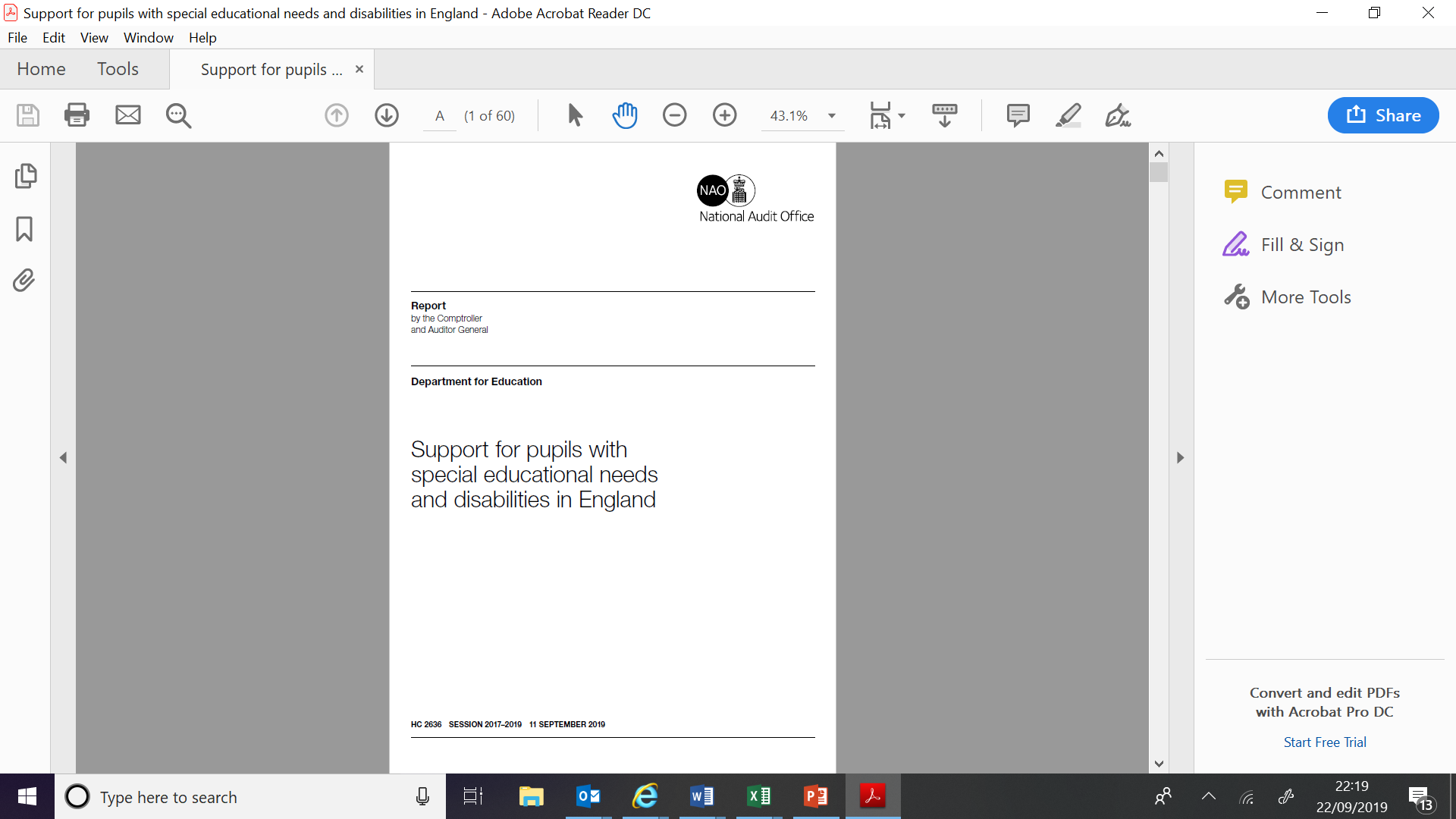 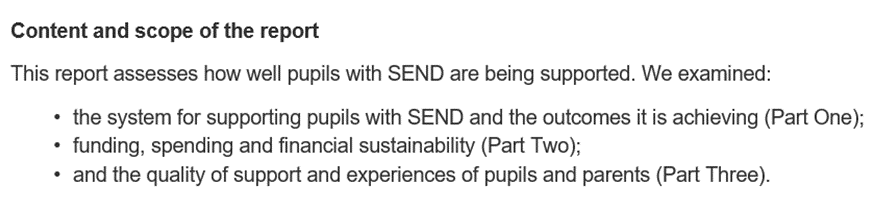 Introduction
Part One
The system for supporting pupils with SEND and the outcomes it is achieving
Overview of the current system/processes
Numbers/Data
Needs
Where educated
Outcomes

Part Two
Funding, Spending and financial sustainability

Part Three
Quality of Support
Parent views
Ofsted findings
Pupil Outcomes
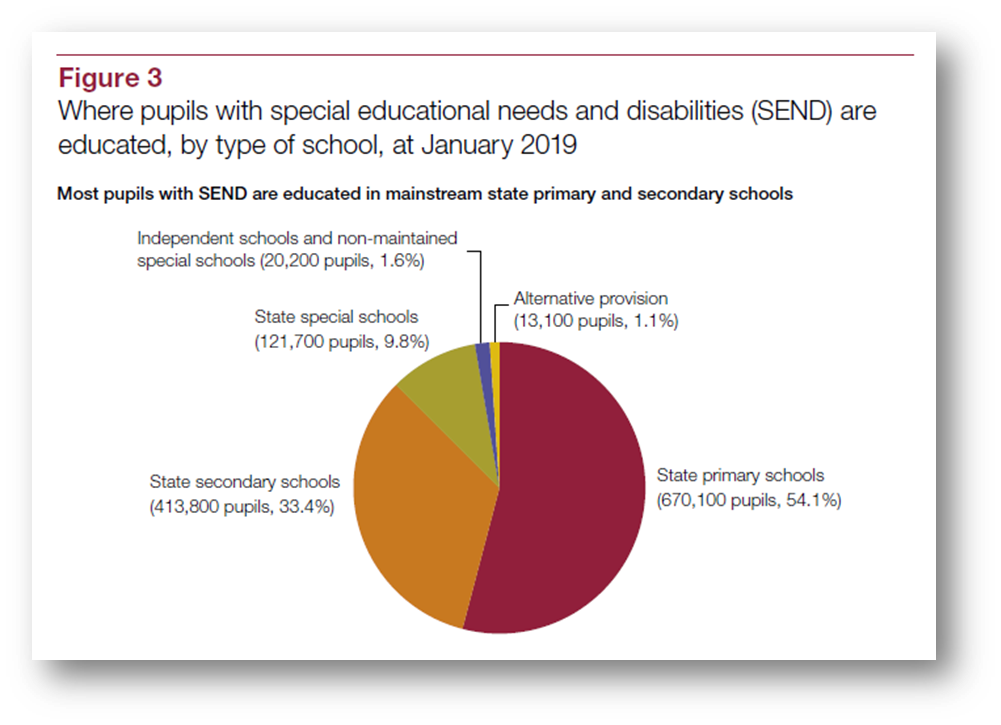 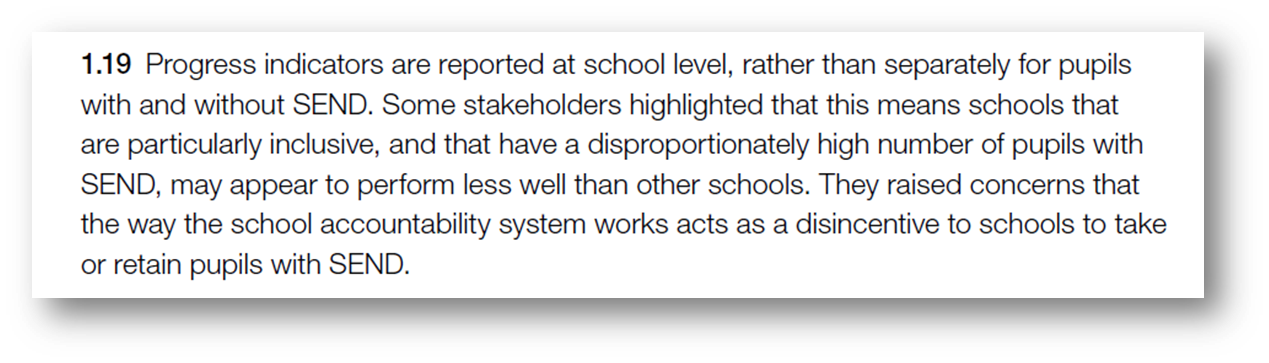 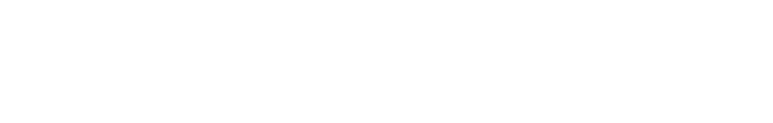 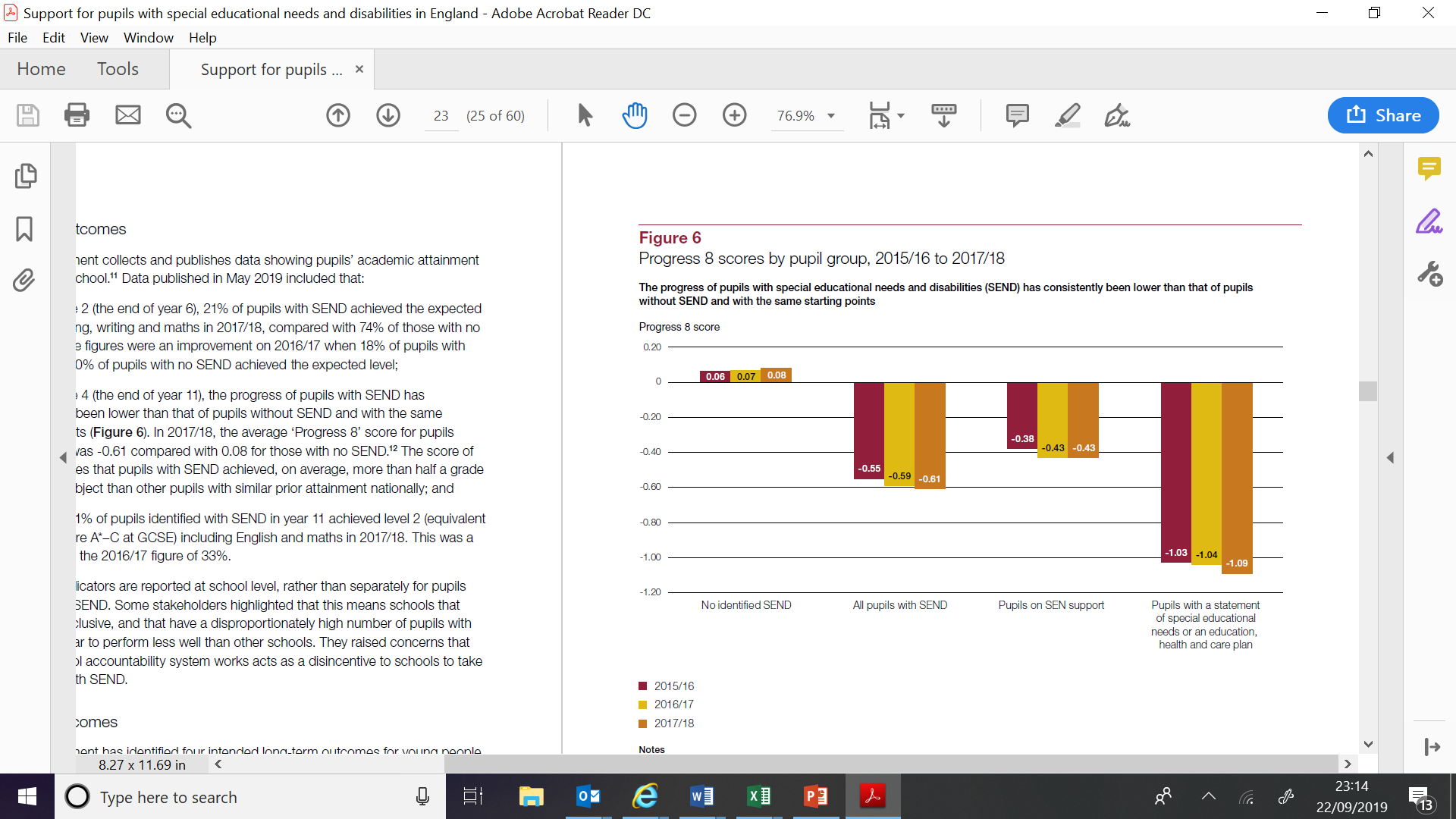 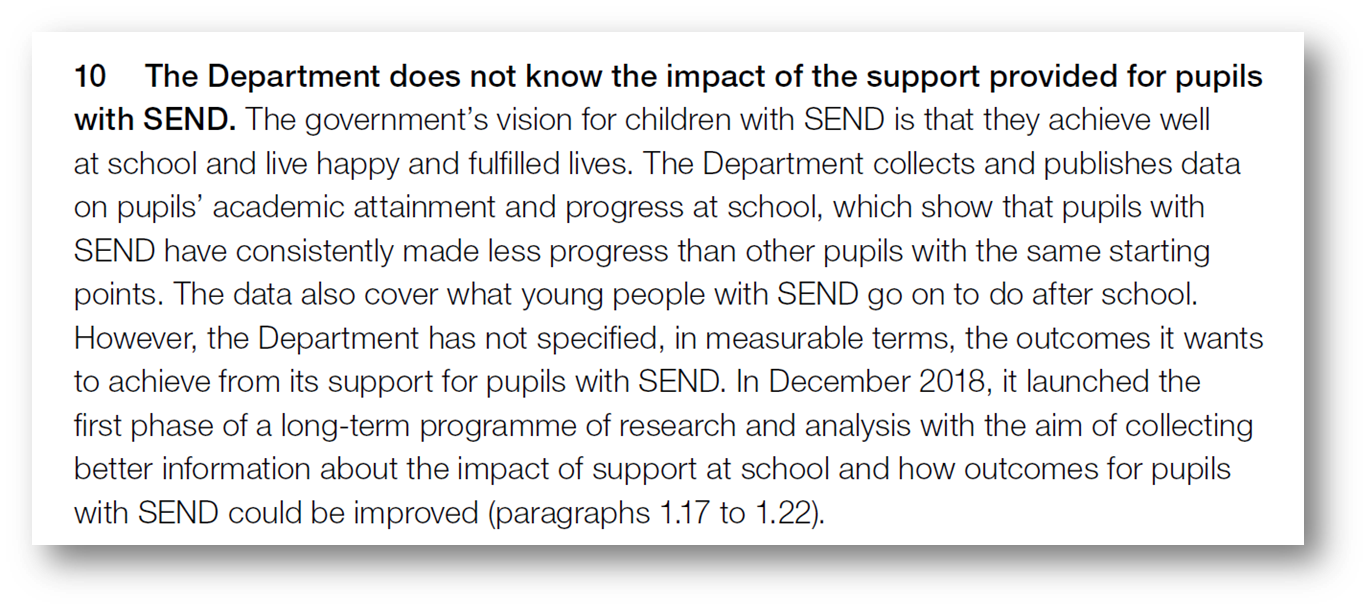 Pupil Outcomes
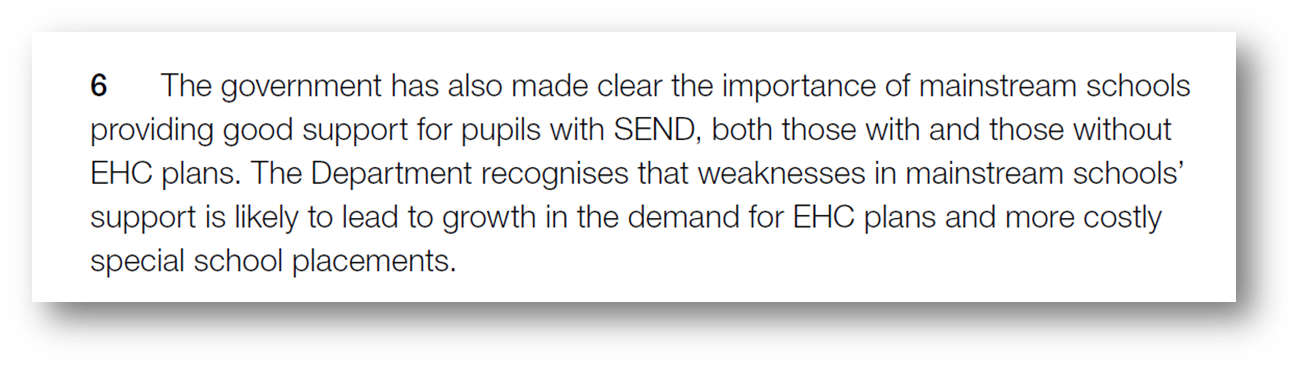 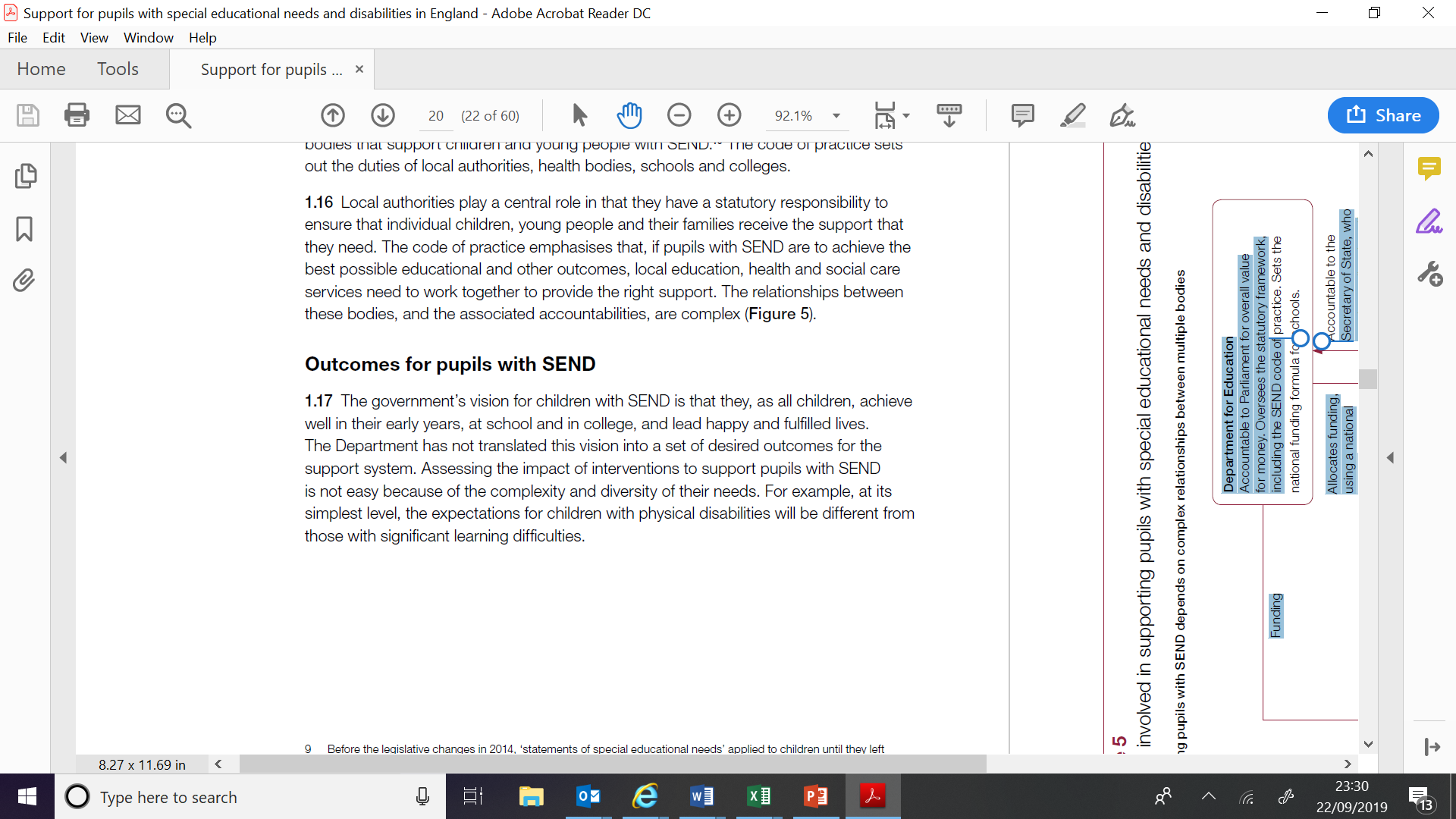 Funding and Spending
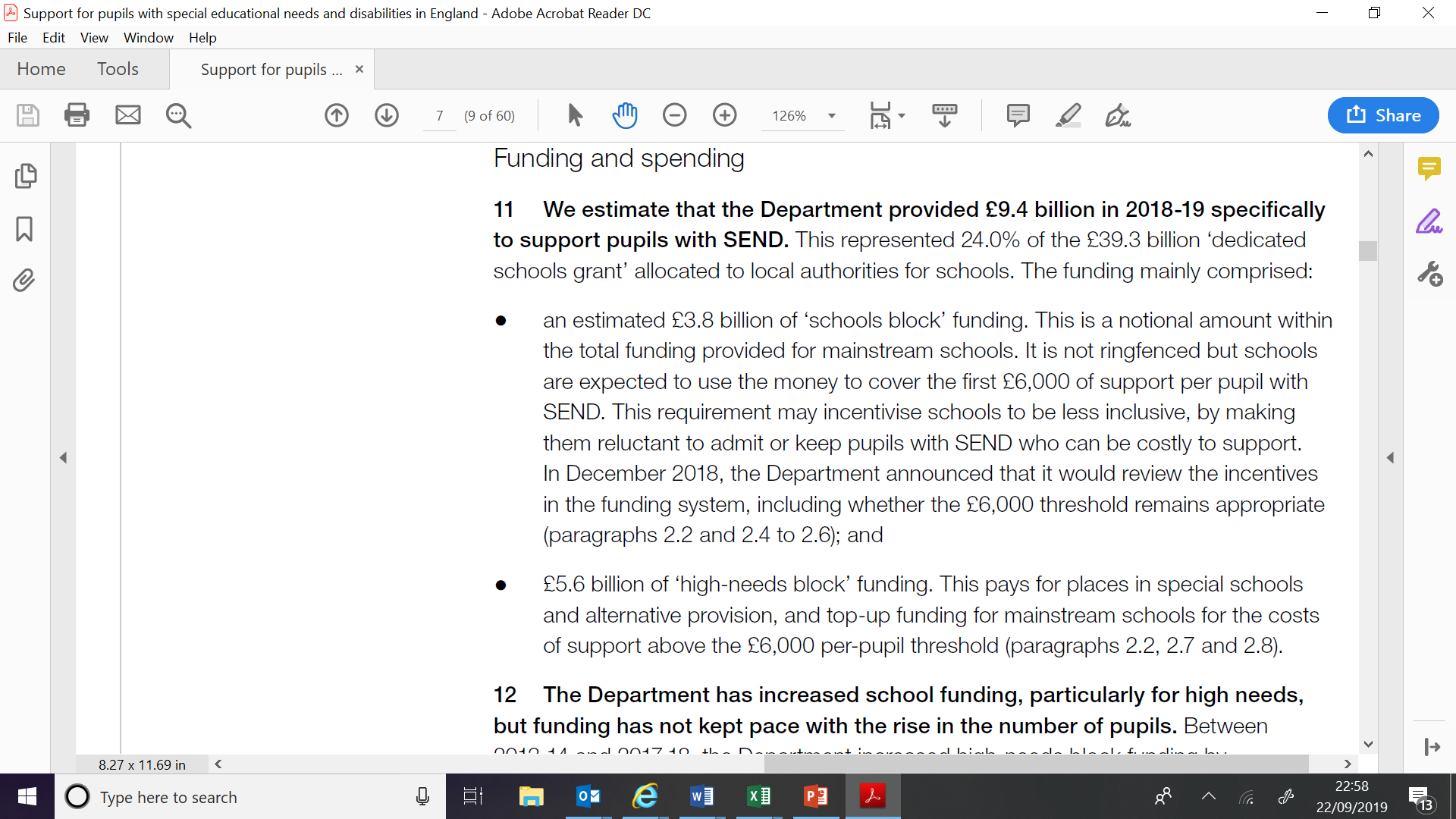 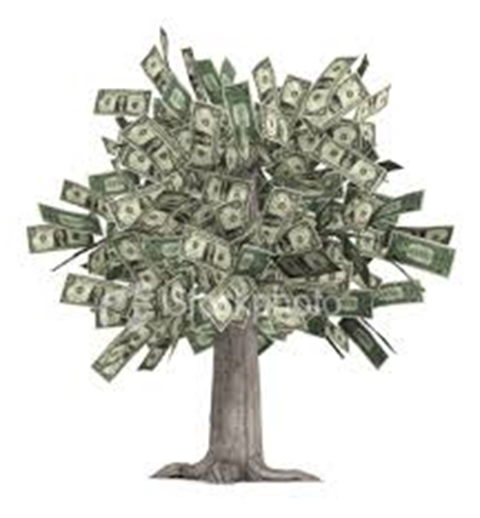 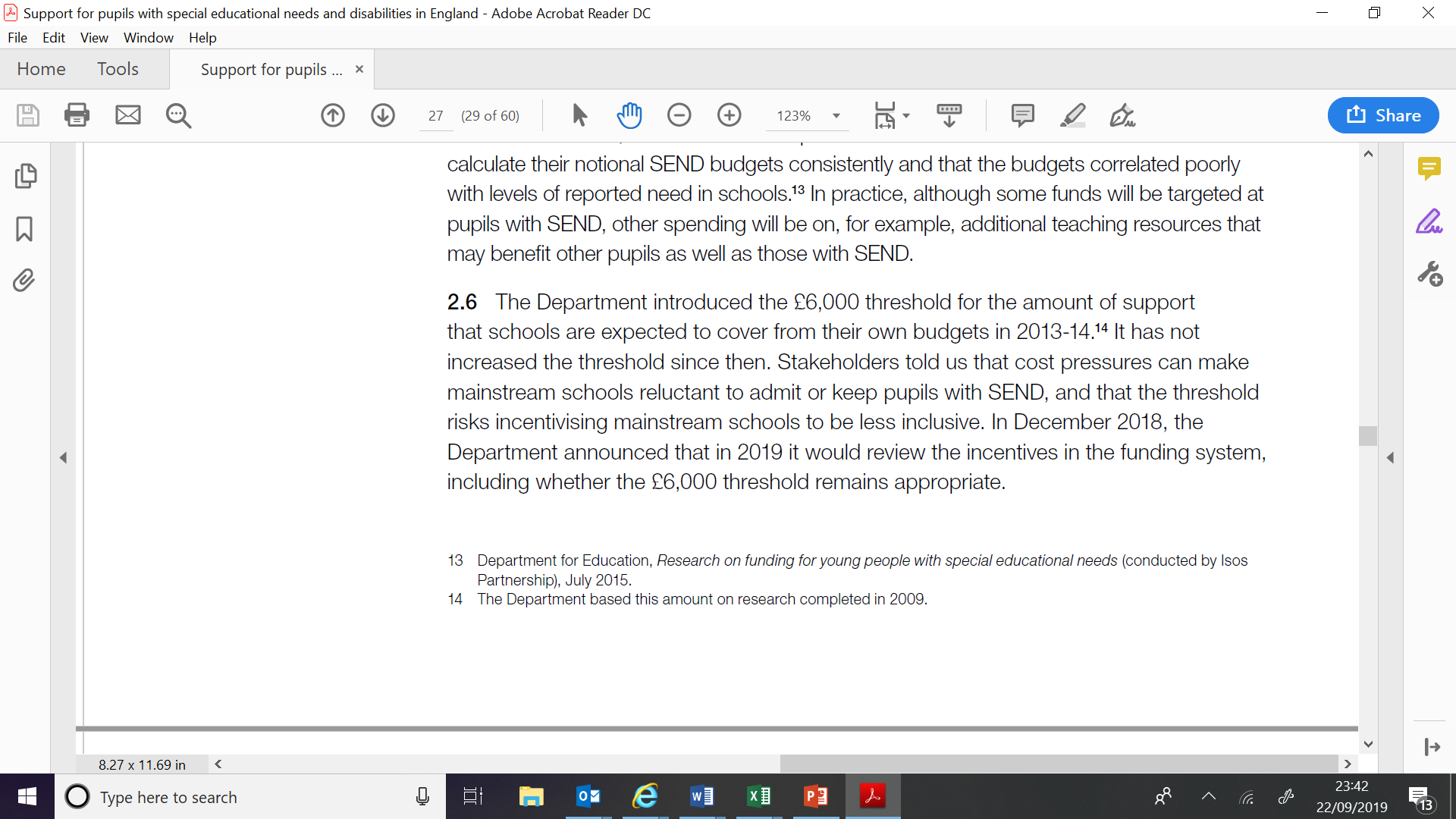 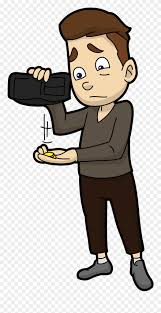 Funding and Spending
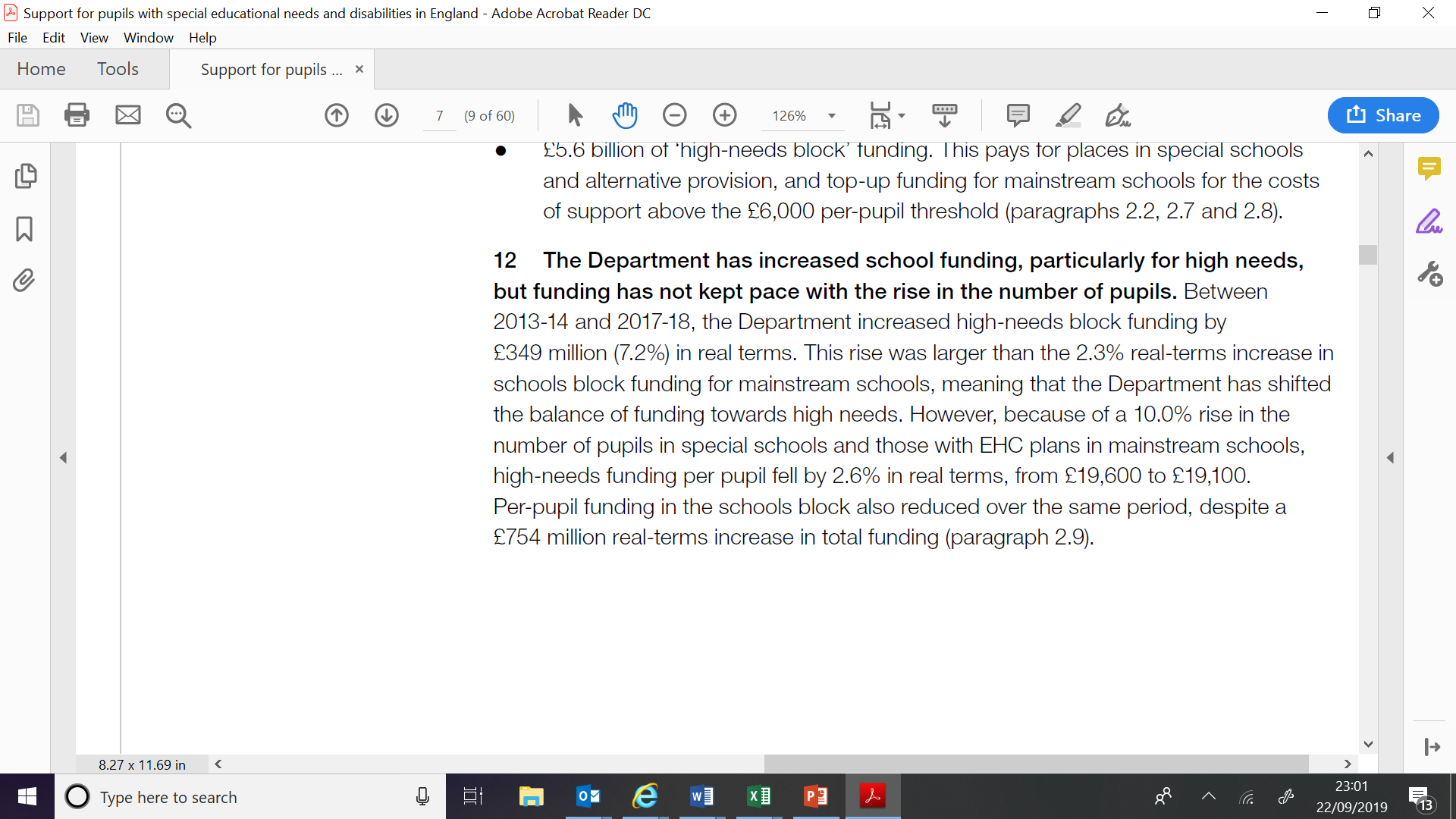 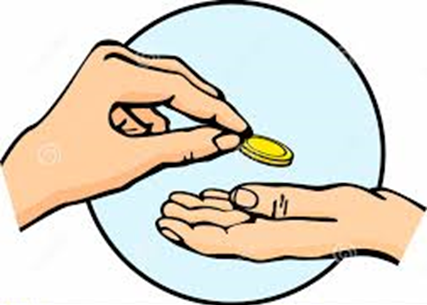 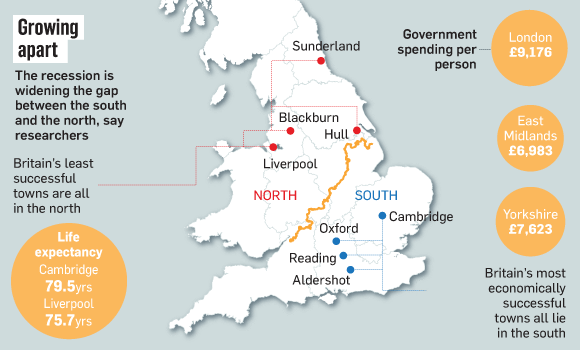 Funding and Spending
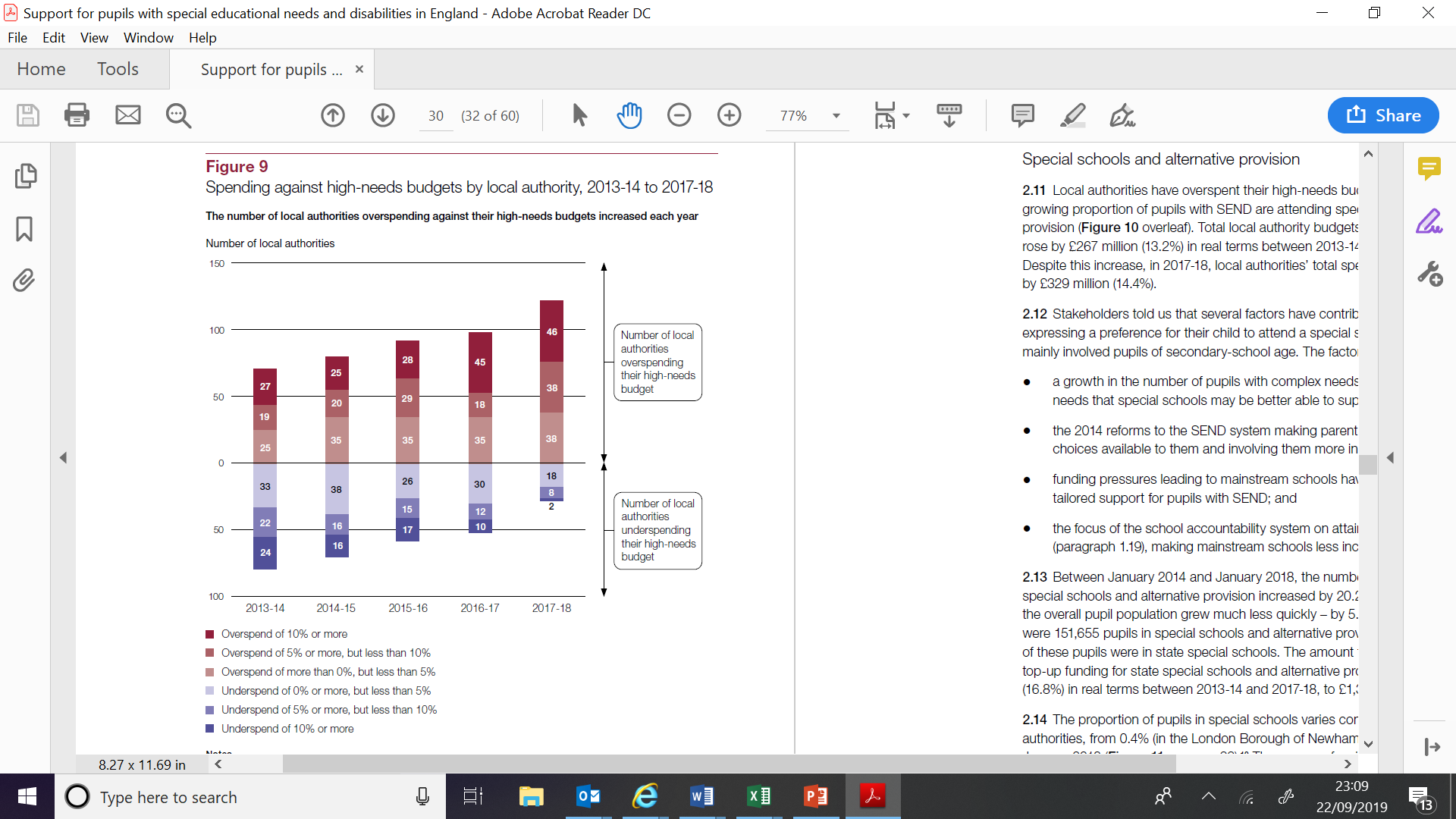 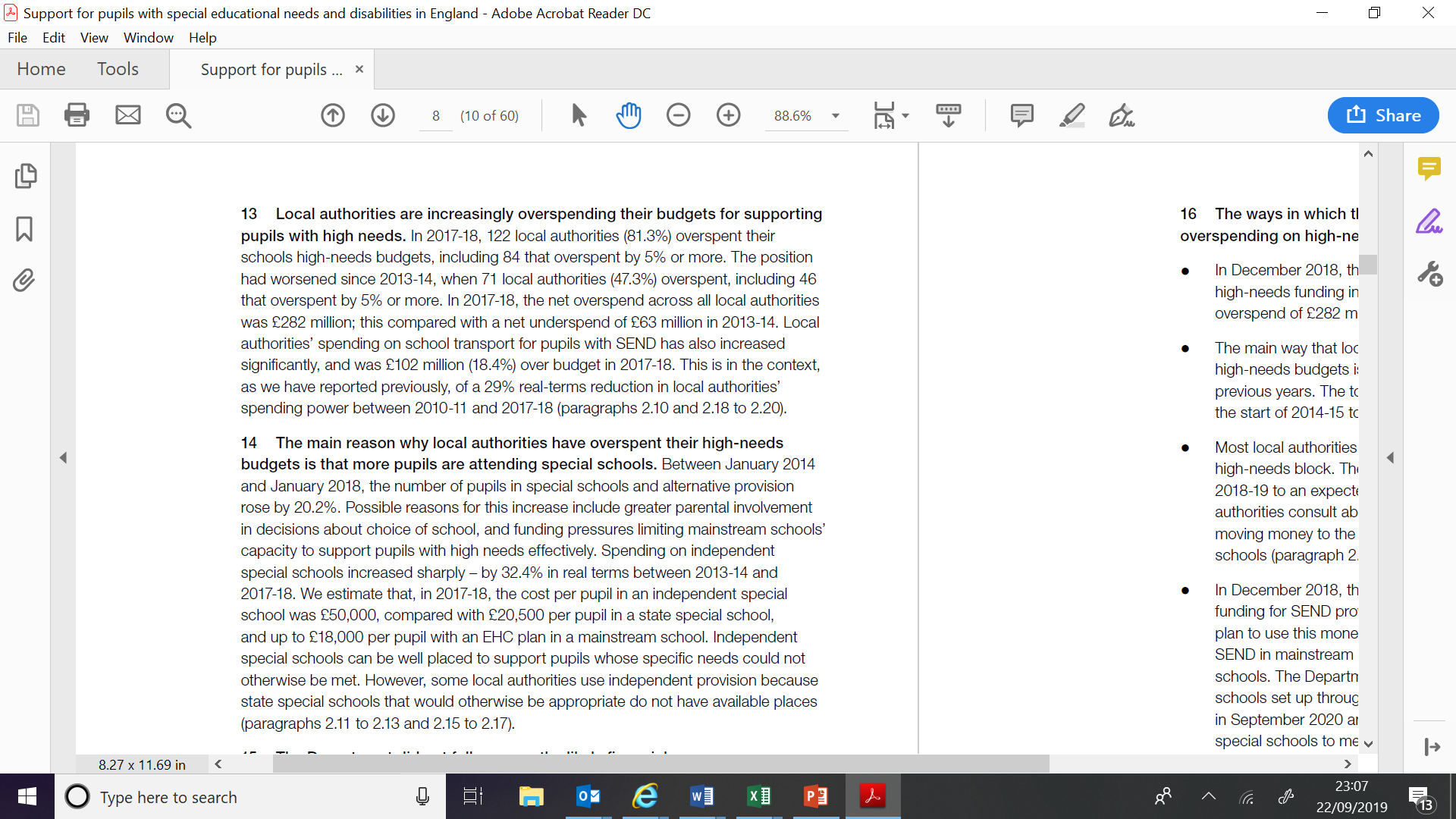 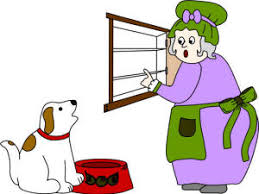 Quality of Support
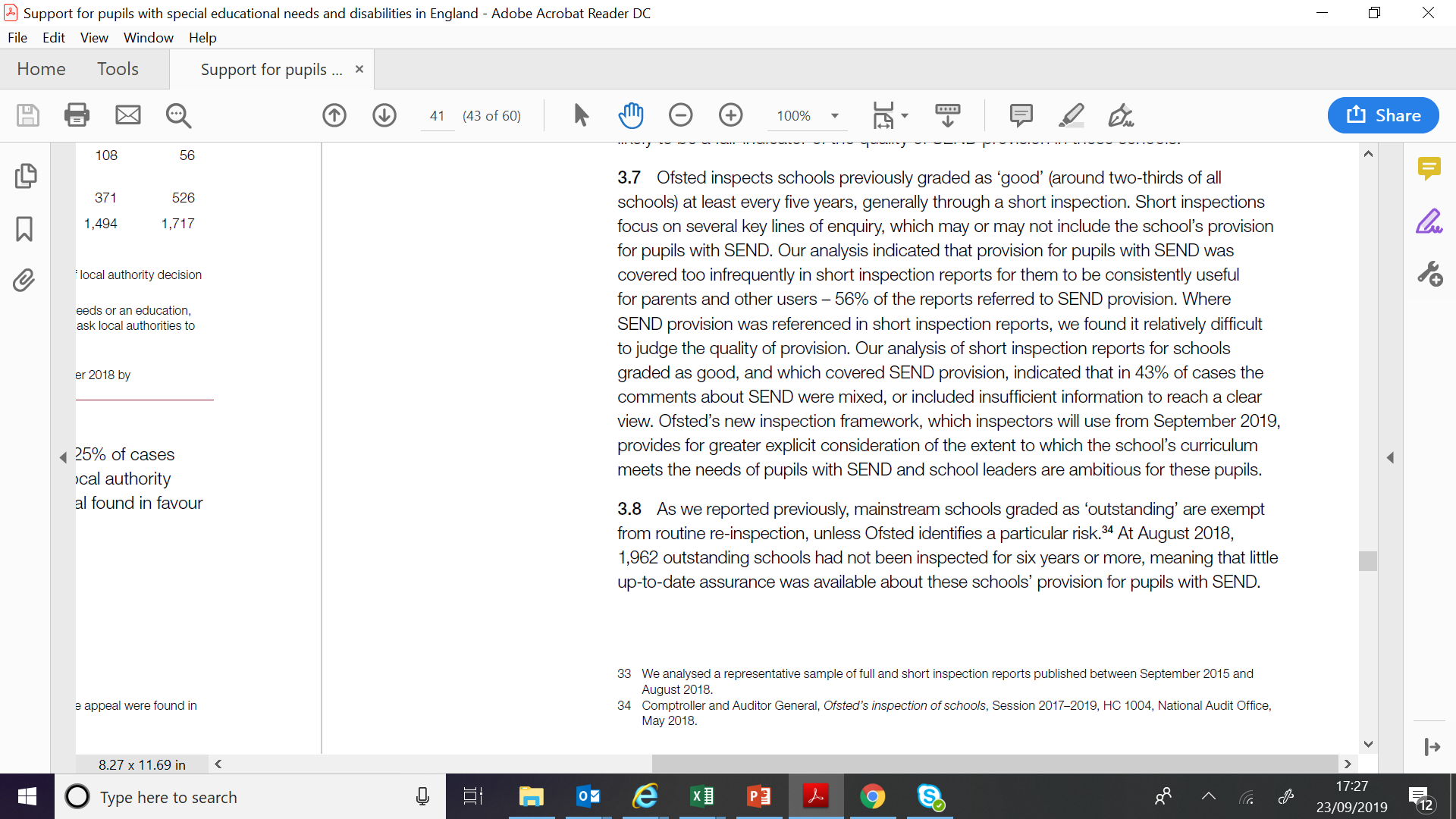 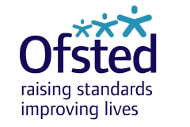 Quality of Support
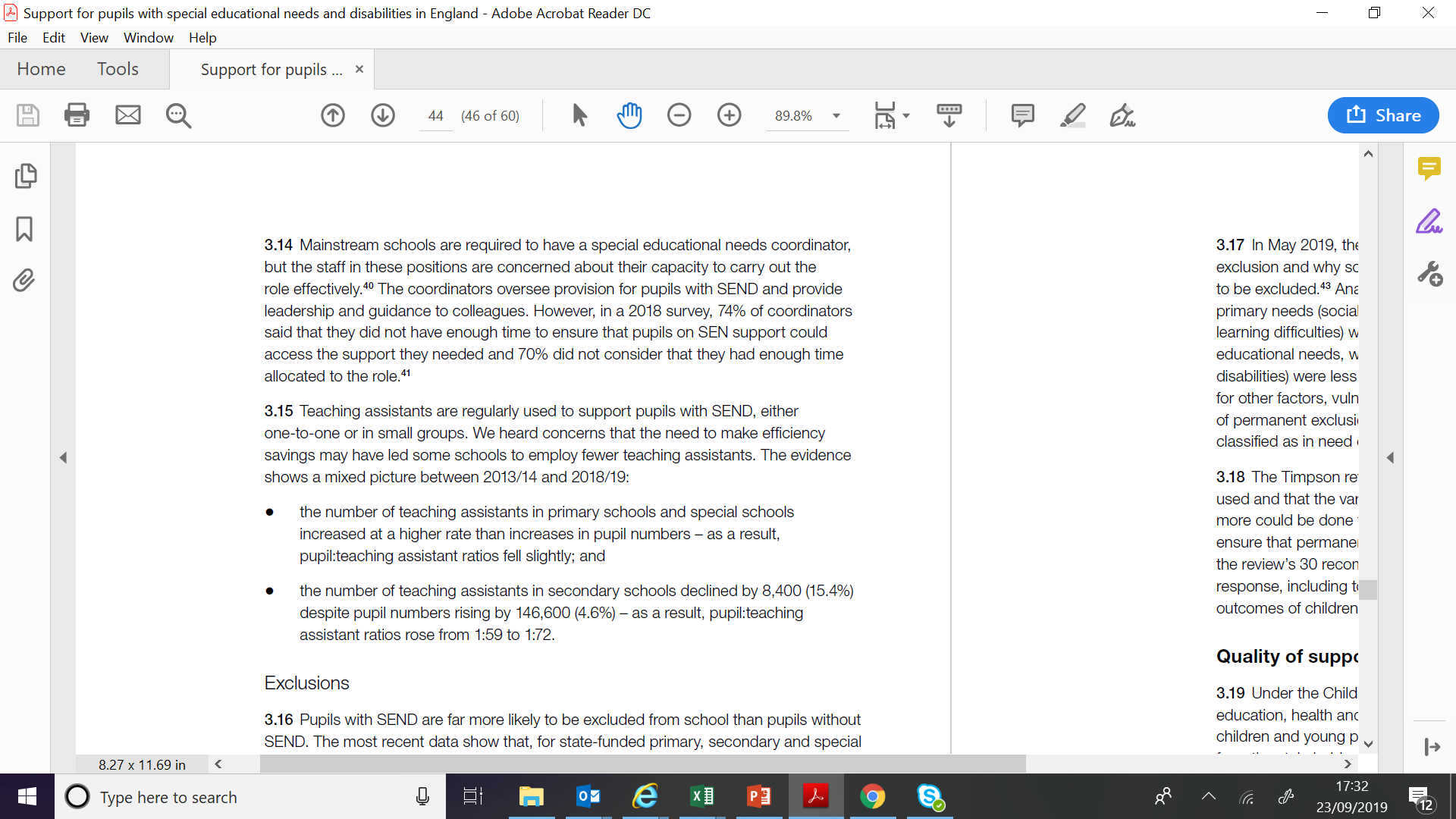 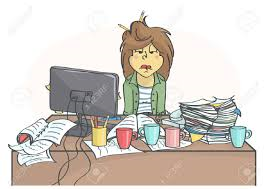 Quality of Support
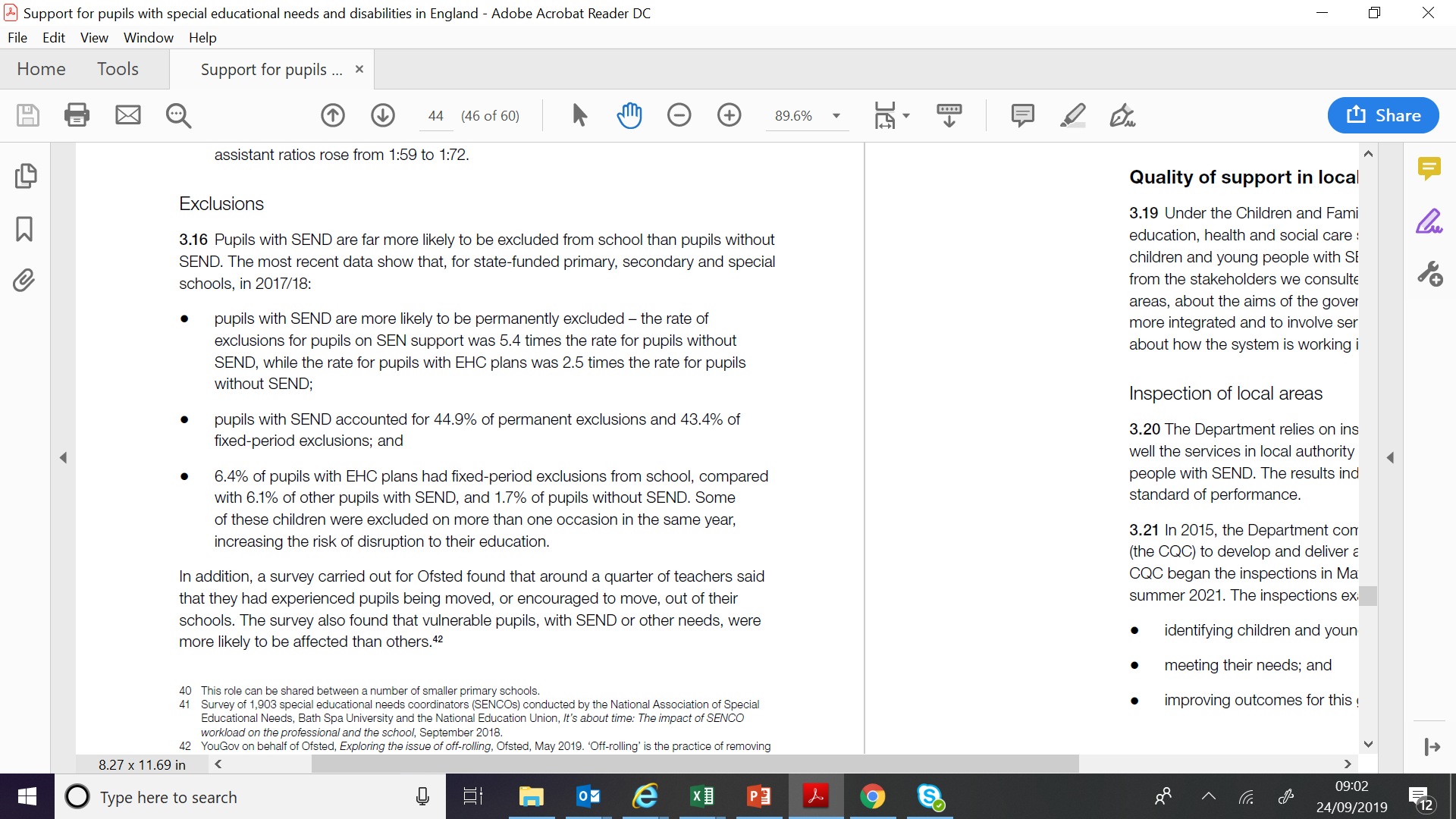 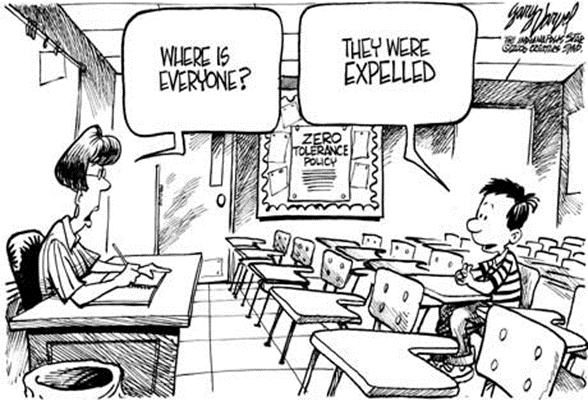 Quality of Support
Inspection of Local Areas
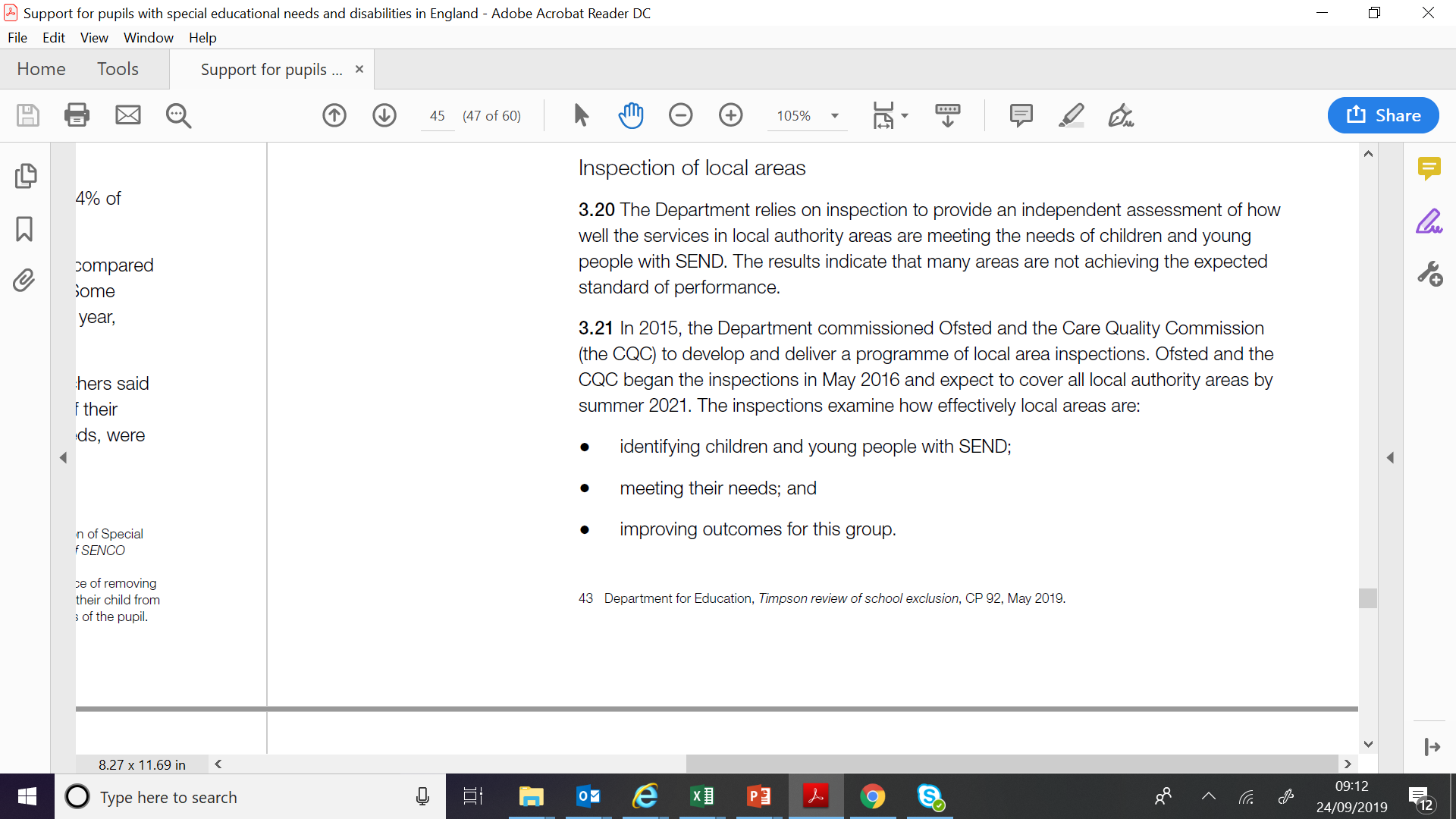 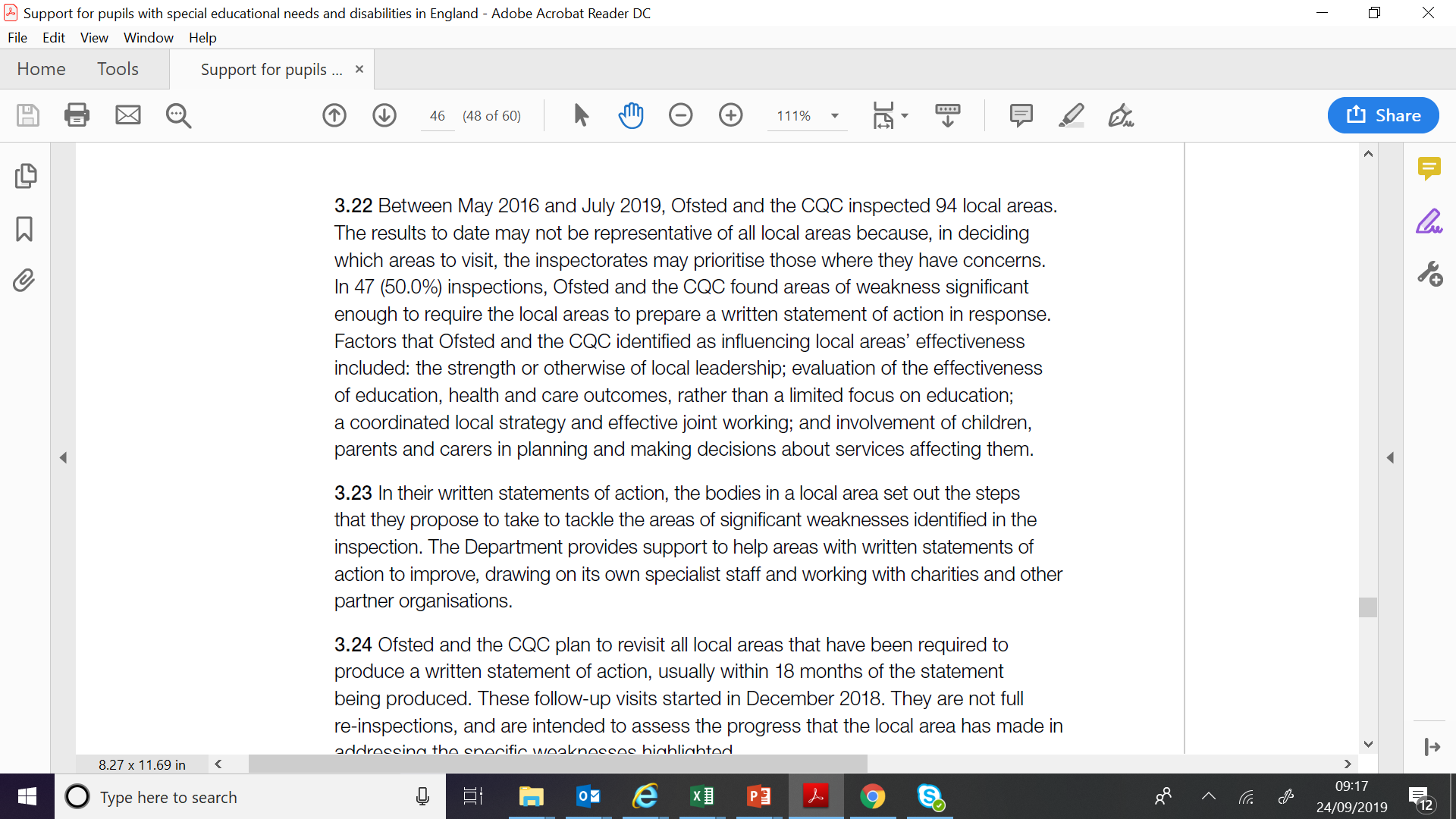 https://www.nao.org.uk/report/support-for-pupils-with-special-educational-needs-and-disabilities/
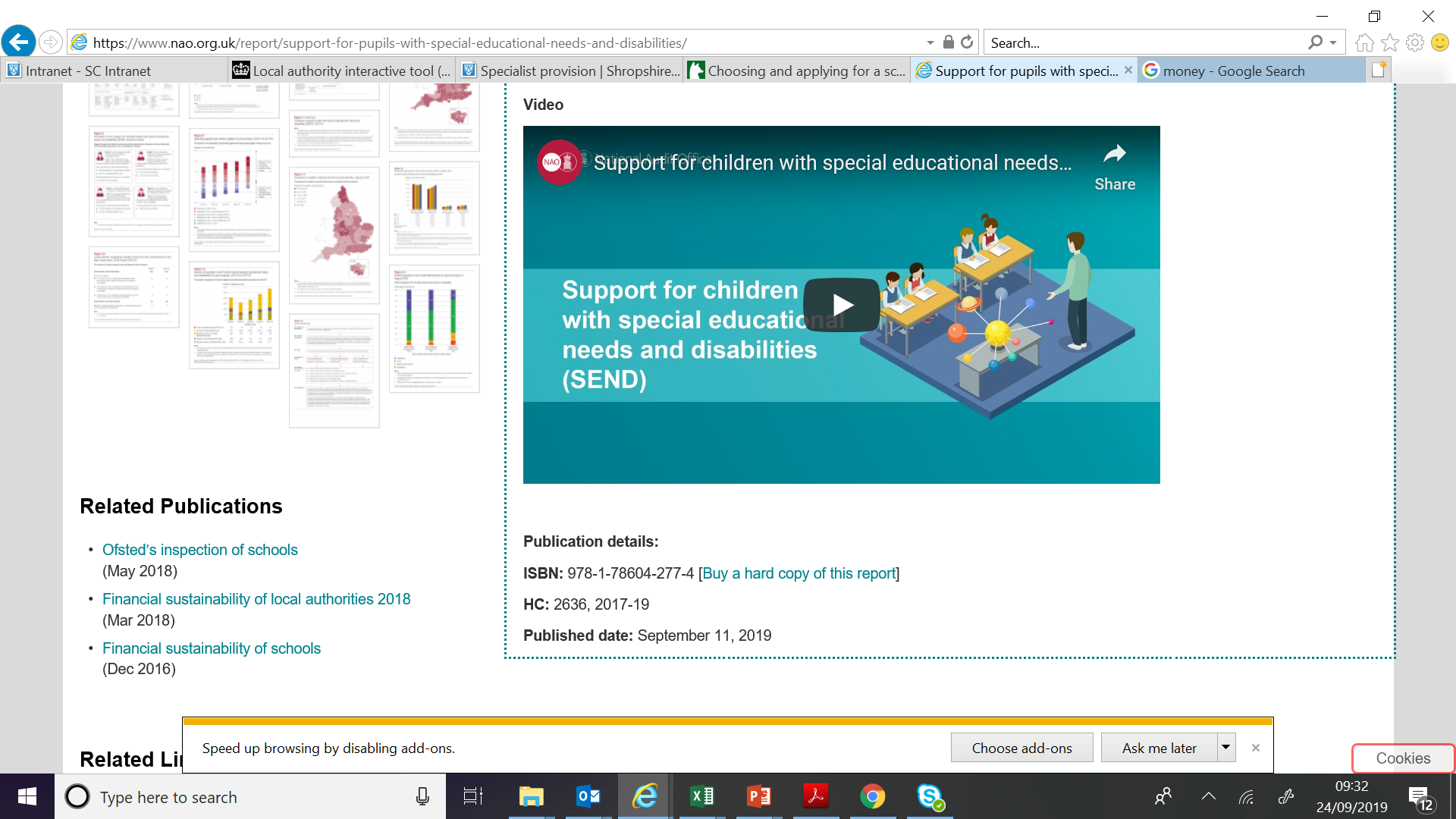